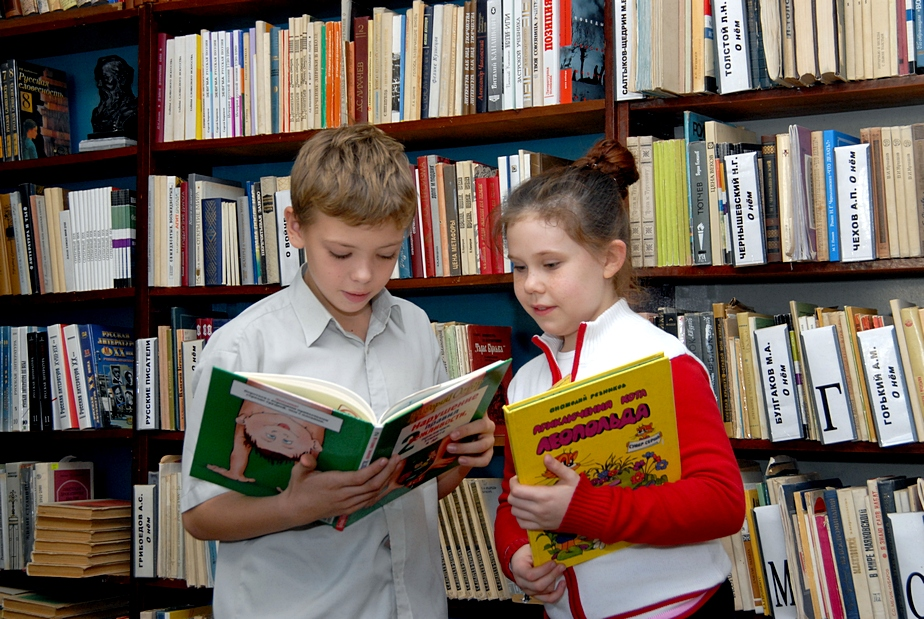 Рассказ.Сказка.Прибаутка.Загадка.
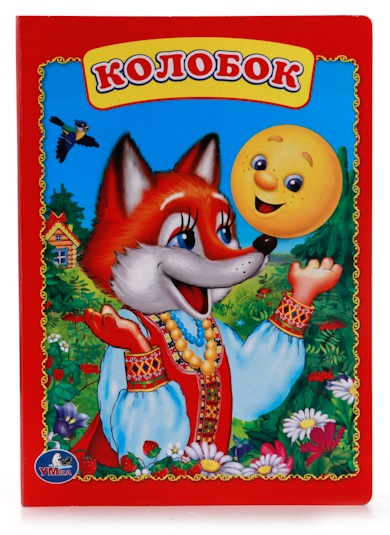 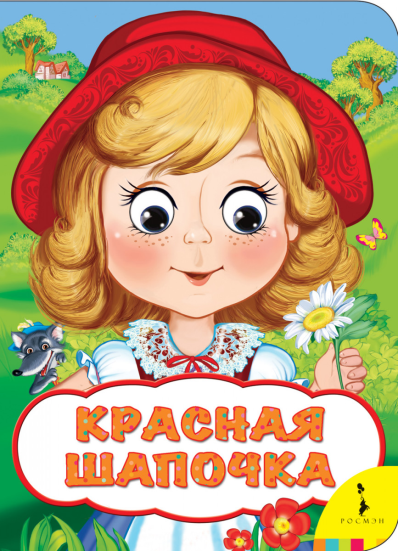 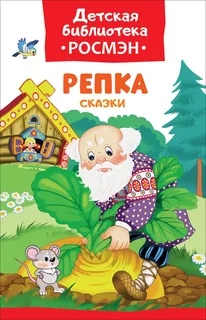 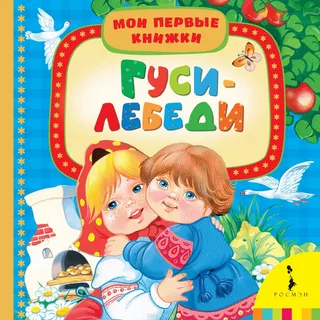 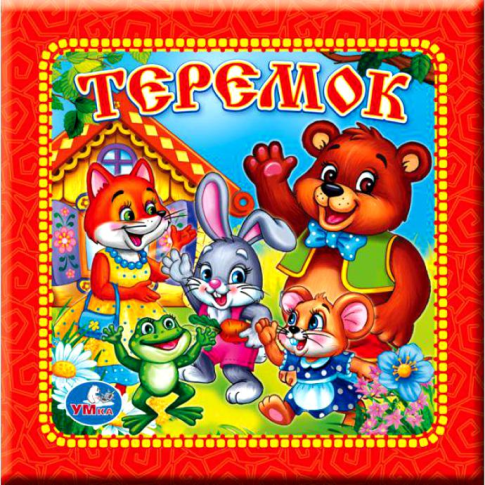 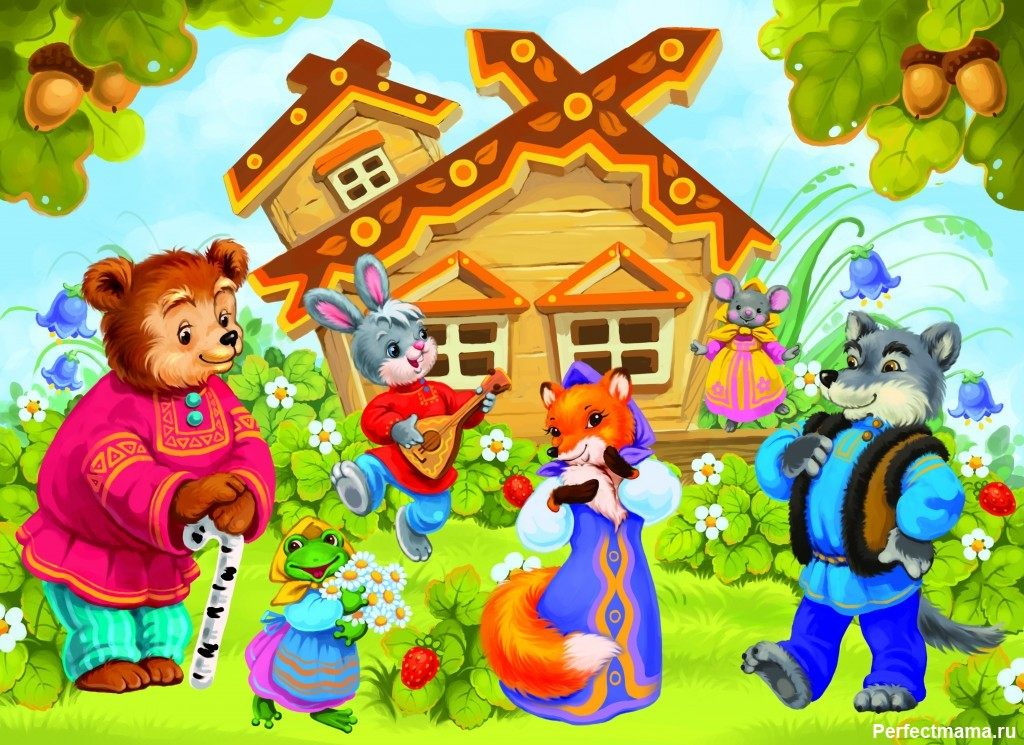 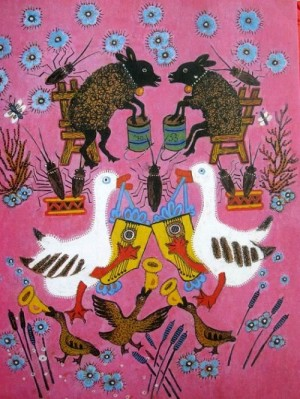 Музыканты
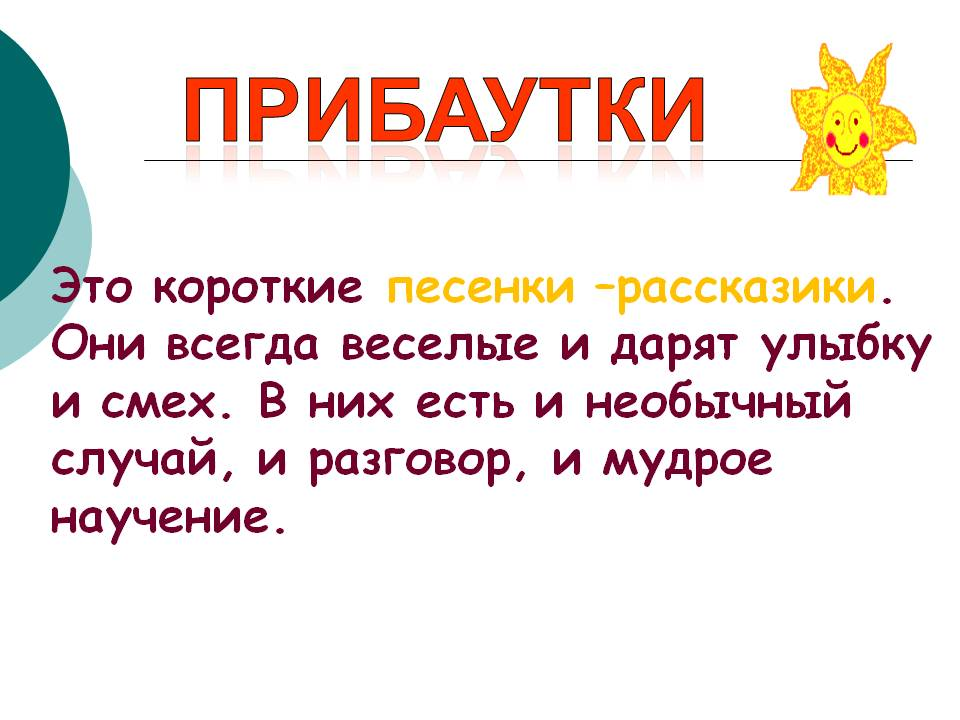 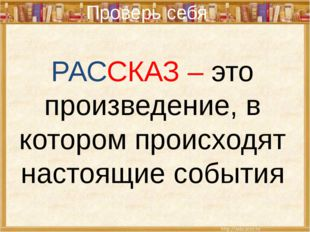 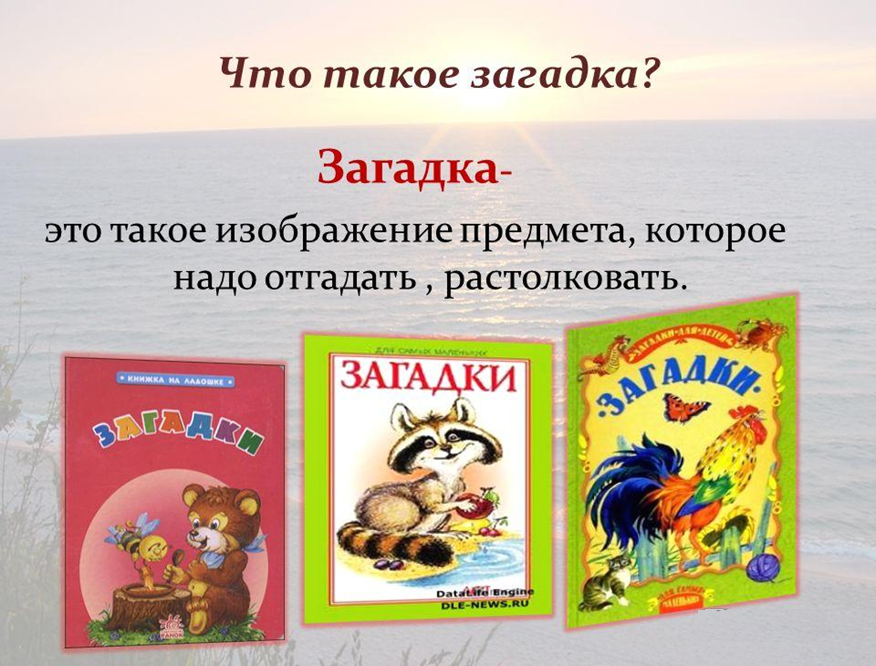 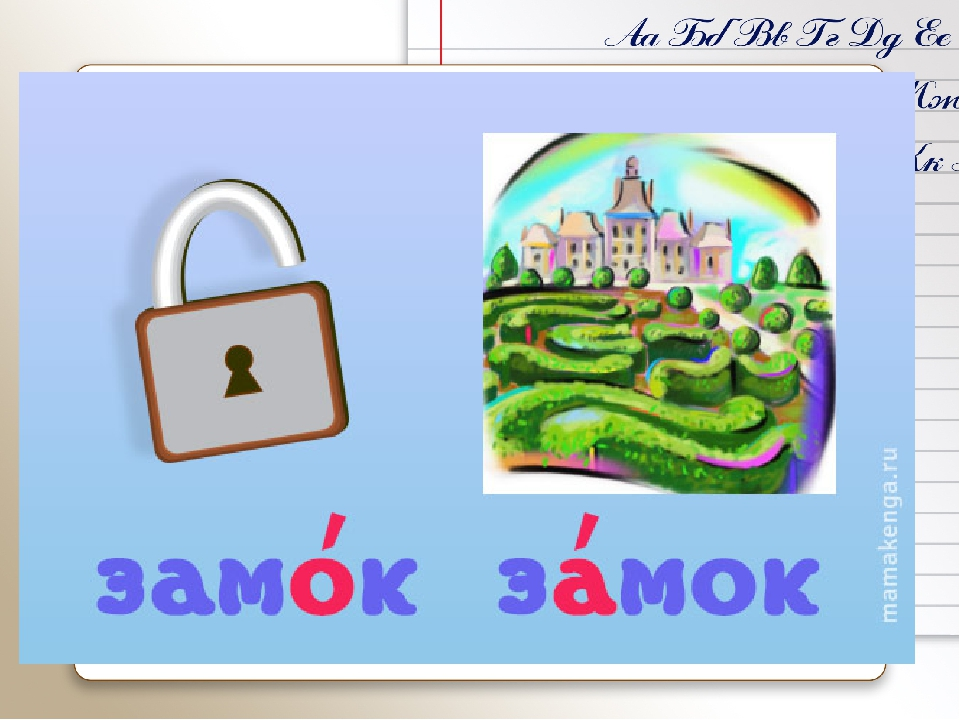